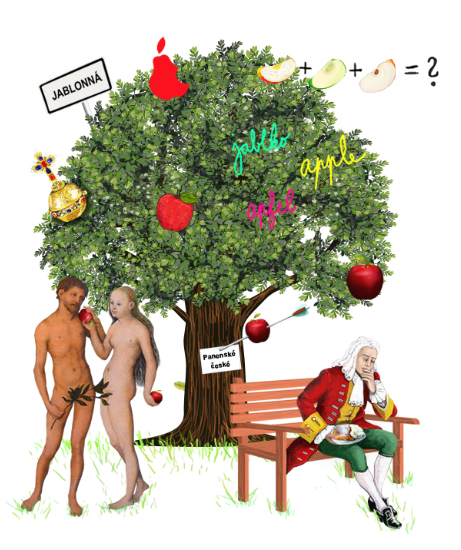 Podpora práce učitelů
Podpora budování kapacit pro rozvoj základních pre/gramotností v předškolním a základním vzdělávání
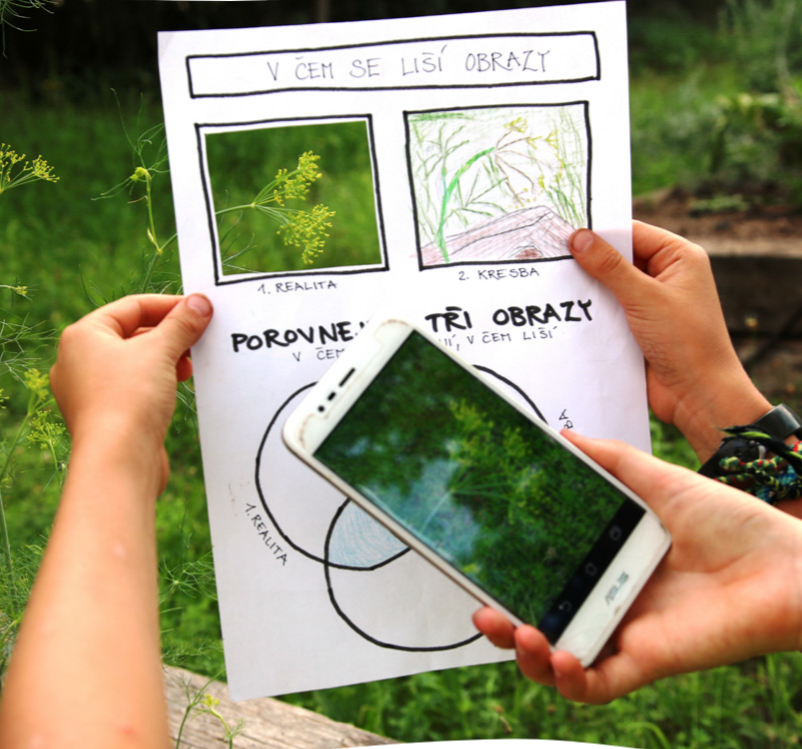 Aplikacek poznávání živé přírody
Jakub Holec

jakub.holec@npicr.cz
www.ucimesevenku.cz
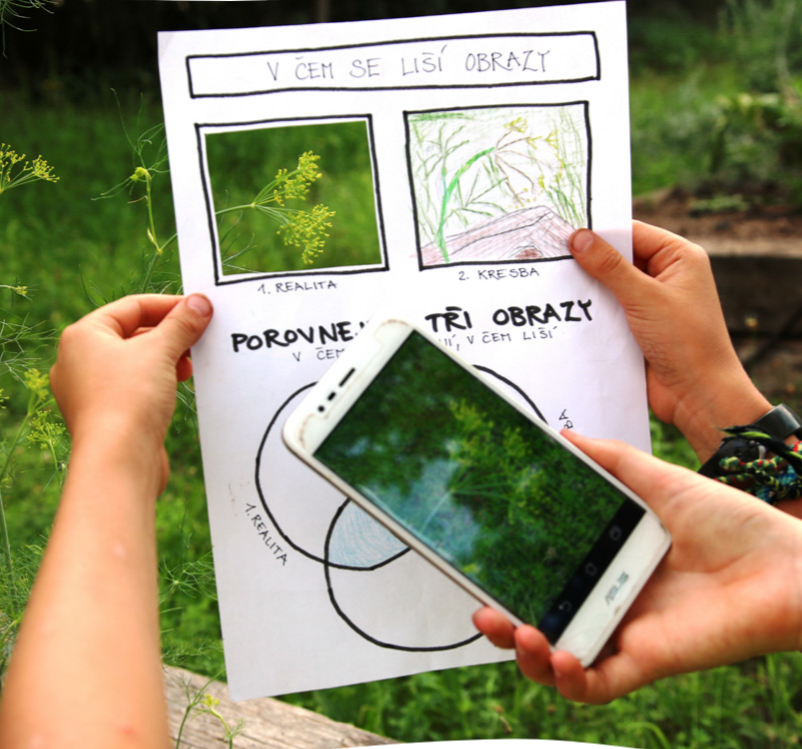 Co Vás napadá při pohledu na obrázek?
Co nás čeká
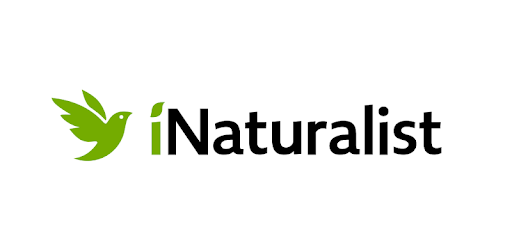 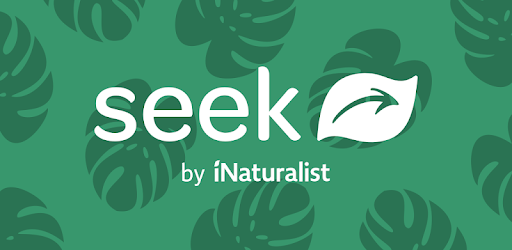 Pohled do aplikací z hlediska jejich možností pro výuku
Vztah k rozvoji digitální gramotnosti
Google Play (Android), App Store (iOS)
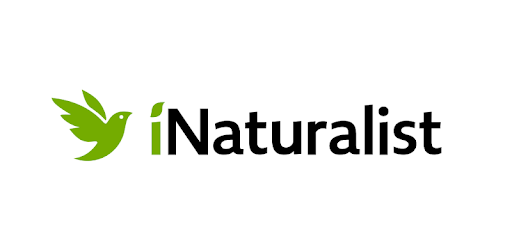 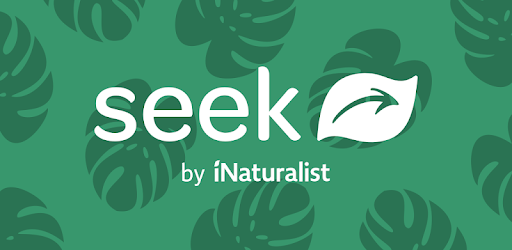 Aplikace a online komunita pro sdílení vlastních pozorování rostlin, zvířata hub, jejich diskutování a tvorbu otevřených dat pro občanskou vědu.
Aplikace, která umožňuje zvídavým přírodovědcům každého věku pozorovata poznávat rostliny, zvířataa houby, sbírat odznaky a účastnit se různých výzev.
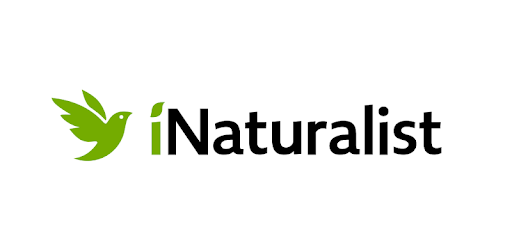 Aplikace a online komunita pro sdílení vlastních poznávání rostlin a zvířat, jejich poznávání, diskutování a tvorbu dat v rámci občanské vědy.
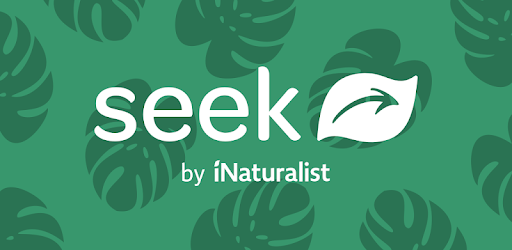 Aplikace, která umožňuje zvídavým přírodovědcům každého věku pozorovata poznávat rostliny, zvířataa houby, sbírat odznaky a účastnit se různých výzev.
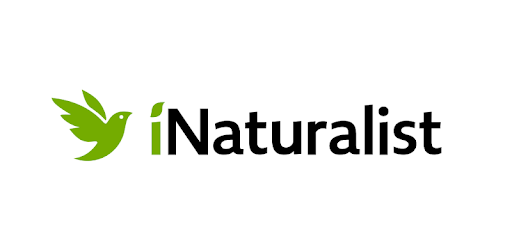 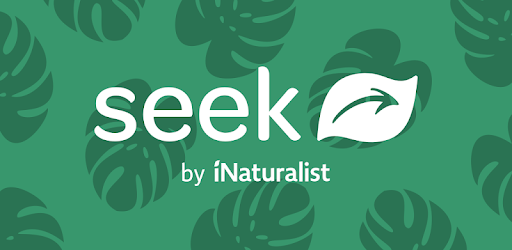 je potřeba registrace
důraz na sdílení a tvorbu otevřených a komunitou ověřovaných dat
občanská věda pro mapování druhů a ochranu přírody
není potřeba registrace
jednoduché poznávání organismů
motivační prvky (odznaky, výzvy)
Podpora budování kapacit pro rozvoj základních pre/gramotností v předškolním a základním vzdělávání - Podpora práce učitelů (PPUČ) je financován Evropskou unií.